CHÀO MỪNG CÁC EM ĐẾN VỚI BUỔI HỌC NGÀY HÔM NAY!
CHƯƠNG VI: HÀM SỐ, ĐỒ THỊ VÀ ỨNG DỤNG
BÀI 16: HÀM SỐ BẬC HAI
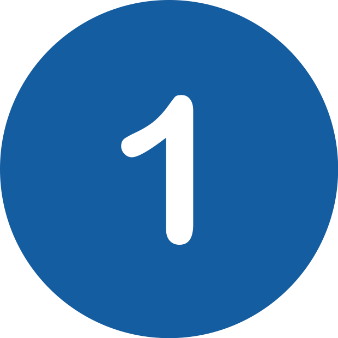 Khái niệm hàm số bậc hai
ĐỊNH NGHĨA
Giải
b)
VẬN DỤNG 1
Giải
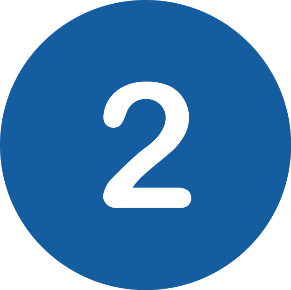 Đồ thị của hàm số bậc hai
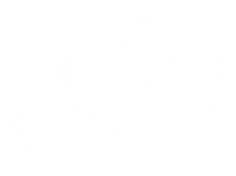 HĐ 2:
Có giống
Giải
KẾT LUẬN
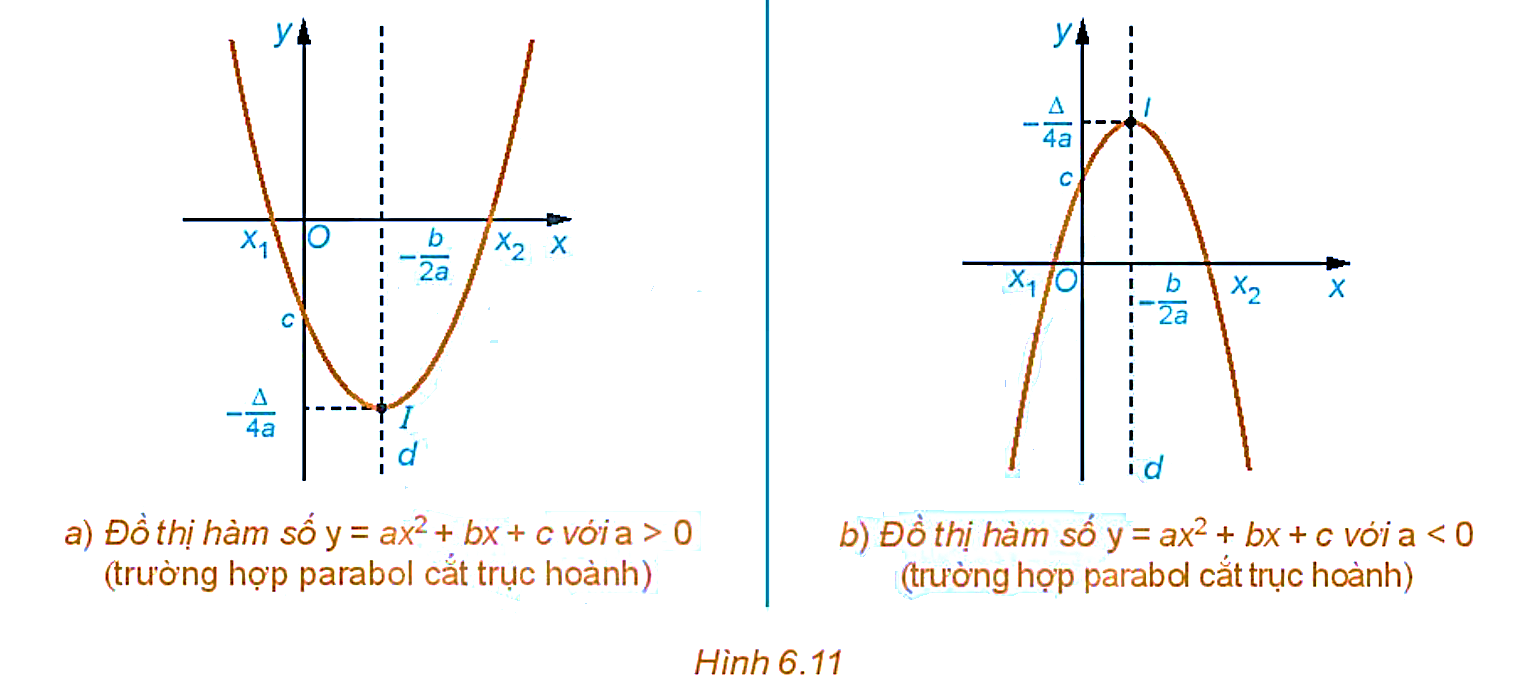 LUYỆN TẬP
Bài 6.8
Từ các parabol đã vẽ ở Bài tập 6.7, hãy cho biết khoảng đồng biến và khoảng nghịch biến của mỗi hàm số bậc hai tương ứng.
Giải
Bài 6.9
Bài 6.10
Giải
Bài 6.11
VẬN DỤNG
Bài 6.12
Hai bạn An và Bình trao đổi với nhau.
An nói: Tớ đọc ở một tài liệu thấy nói rằng cổng Trường Đại học Bách khoa Hà Nội (H.6.14) có dạng một parabol, khoảng cách giữa hai chân cổng là 8 m và chiều cao của cổng tính từ một điểm trên mặt đất cách chân cổng 0,5 m là 2,93 m. Từ đó tớ tính ra được chiều cao của cổng parabol đó là 12 m. Sau một hồi suy nghĩ, Bình nói: Nếu dữ kiện như bạn nói, thì chiều cao của cổng parabol mà bạn tính ra ở trên là không chính xác.
Dựa vào thông tin mà An đọc được, em hãy tính chiều cao của cổng Trường Đại học Bách khoa Hà Nội để xem kết quả bạn An tính được có chính xác không nhé!
CẢM ƠN CÁC EM 
ĐÃ CHÚ Ý LẮNG NGHE!